PIKO お部屋紹介
■広いという贅沢
■スタイリッシュモダン
■ナチュラルモダン
■北欧家具が似合う部屋
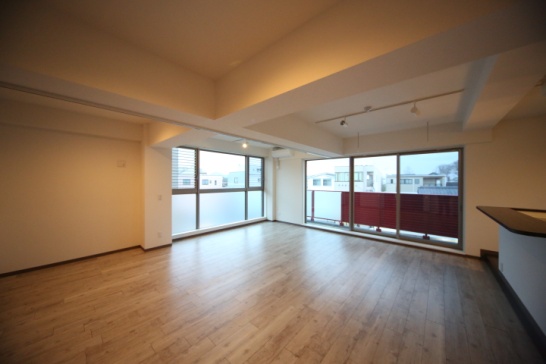 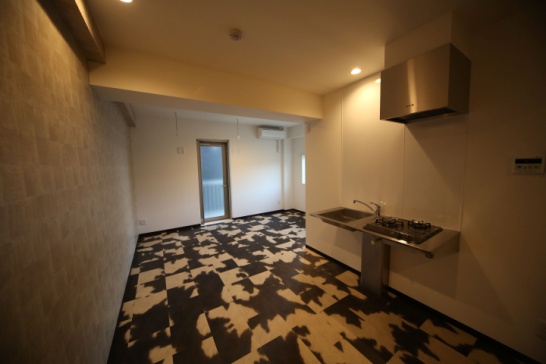 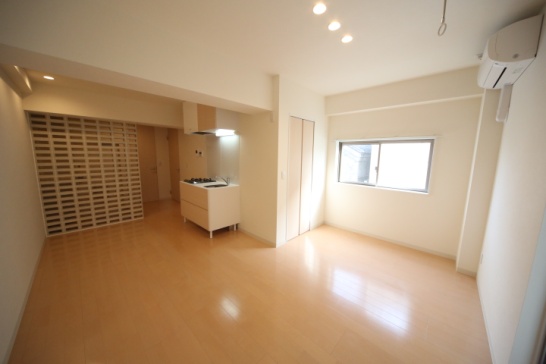 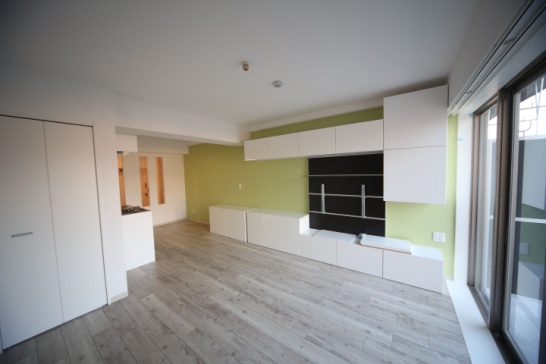 ■豪華なお風呂
■白に包まれた部屋
■書斎のある部屋
■ミュージックシアター
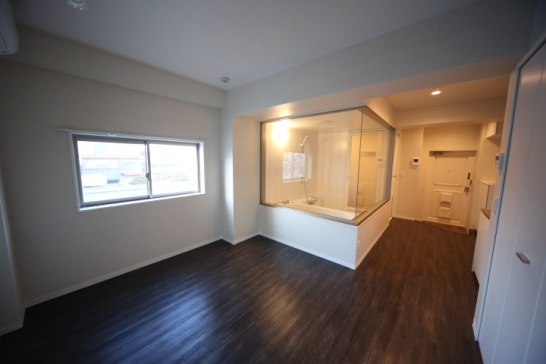 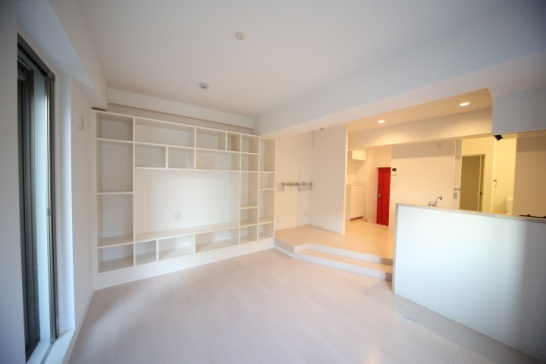 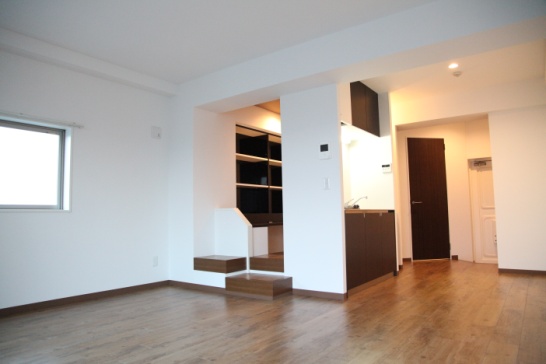 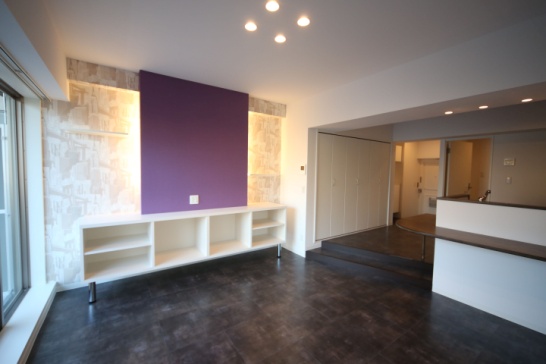 ■黒一色の部屋
■図書館のような部屋
■和モダン
■ガレージのある部屋
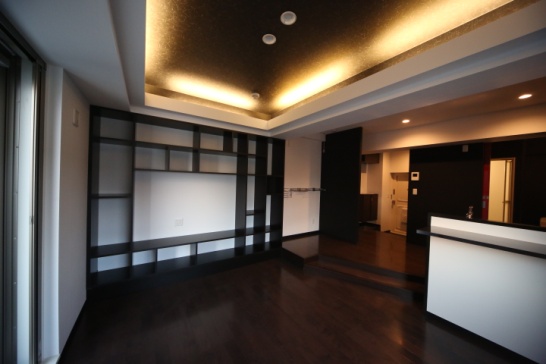 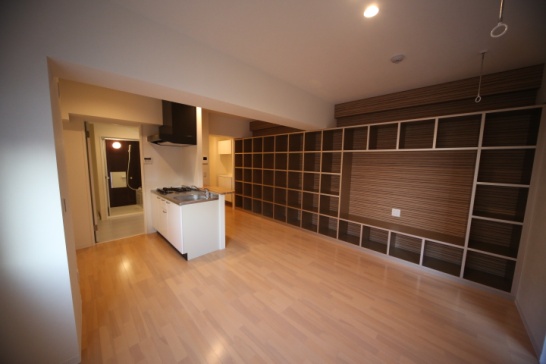 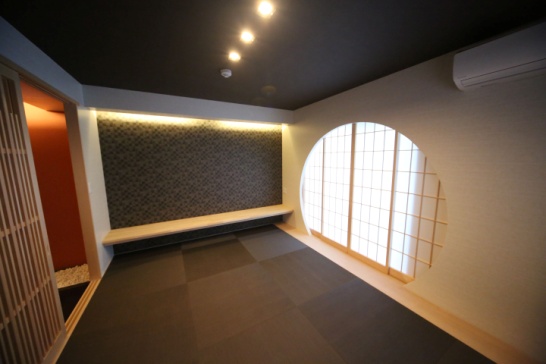 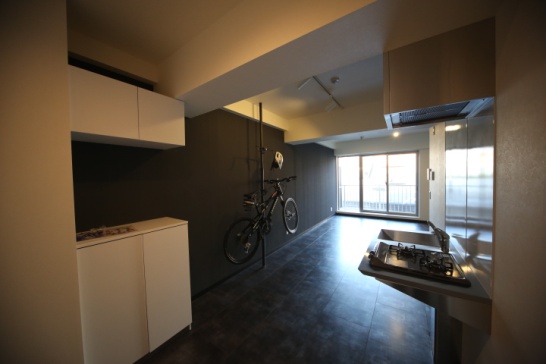